Tievelhovartti (09.05.2023)
Ilkka Aaltonen
09.05.2023
Tievelho ajankohtaiset
Tievelho-vartit jatkuvat kerran kahdessa viikossa kesäkuun puoleen väliin asti. Loppukesän osalta on pohdinnassa Tievelhon varttien jatko. Tievelho vartit jatkuvat varmuudella elokuussa 2023.

Seuraava Tievelho-vartti on 23.05.2023.

Tietojen ylläpitoon liittyvä info/koulutus tilaisuudet jatkuvat viikoittain perjantaisin operointipalvelun voimin.

Ajankohtaiset: https://ohje.velho.vaylapilvi.fi/ 

Ohjesivut uudistuksen alla, myös ohjesivujen sisältöä ajantasaistettu: https://ohje.velho.vaylapilvi.fi/ohjesivuston-uudistus-kaynnissa/

Viime Tievelho –vartista eteenpäin otettu mukaan osuus, jossa informoidaan tietojen ajantasaisuuden tilasta.

Toukokuun jälkimmäisessä Tievelho- vartissa otetaan mukaan osuus, jossa käydään läpi käyttöliittymäkehitykseen liittyviä uusia toiminnallisuuksia läpi.

Tievelhon tietojen luokittelu: https://ava.vaylapilvi.fi/ava/Tie/Tievelho_avoindata/Tievelho_avoindata_kohdeluokkalista.pdf
2
Tievelhon kehittämistehtävien painopisteet
Tievelhon kehittämisessä on tällä hetkellä kaksi painopistettä. Nämä kaksi painopistettä edistävät tietojen ajantasaistamista sekä YHA:n lähtötietopakettien muodostamista.
Tieosoitemuutosten vastaanoton osalta toteutus on myöhästynyt Tievelhon teknisen kehittämisen sekä Viitekehysmuuntimessa havaittujen haasteiden vuoksi. 
Status 09.05.2023: Tievelhon kehitysympäristössä tehty kohdeluokkakohtaisia validointeja. Validointien yhteydessä noussut esiin 8 käsittelyyn liittyvää huomiota, joista tehty korjaustiketti kehittäjille. Näistä on korjattu 7/8. Kehitysympäristöön on ajettu uudestaan tieosoitemuutokset, jossa huomioitu korjaukset. Korjausten validointi käynnissä/käynnistymässä.
Tavoiteaikataulu: Huhtikuu 2023  Toukokuu 2023
Päivitysrajapintojen viimeistely. Tavoitteena on, että Tievelhossa on mahdollista päivittää kaikkia (versioituvia ja ei versioituvia) kohdeluokkia tarvittavin tavoin rajapintojen kautta (luonti, päivitys, korjaus, poisto).
Status 09.05.2023: Kaikki kriittiset luontirajapinnat ovat valmiita, joka on mahdollistanut erityisesti kriittisten kohdeluokkien luonnin. Tällä hetkellä toteutetaan ei niin kriittisiä rajapintoihin liittyviä kehitystikettejä.
Tavoiteaikataulu: Huhtikuu-toukokuu 2023
Käyttöliittymäkehitys: Käyttöliittymäkehityksessä on aloitettu toteuttamaan tietojen Exportointia järjestelmästä sekä tieosuushaun tuloksissa esiintyvää metrin pätkimisen korjaamista.
Tavoiteaikataulu tiedon export: Toukokuu 2023
3
Käyttöliittymäkehitys 2023
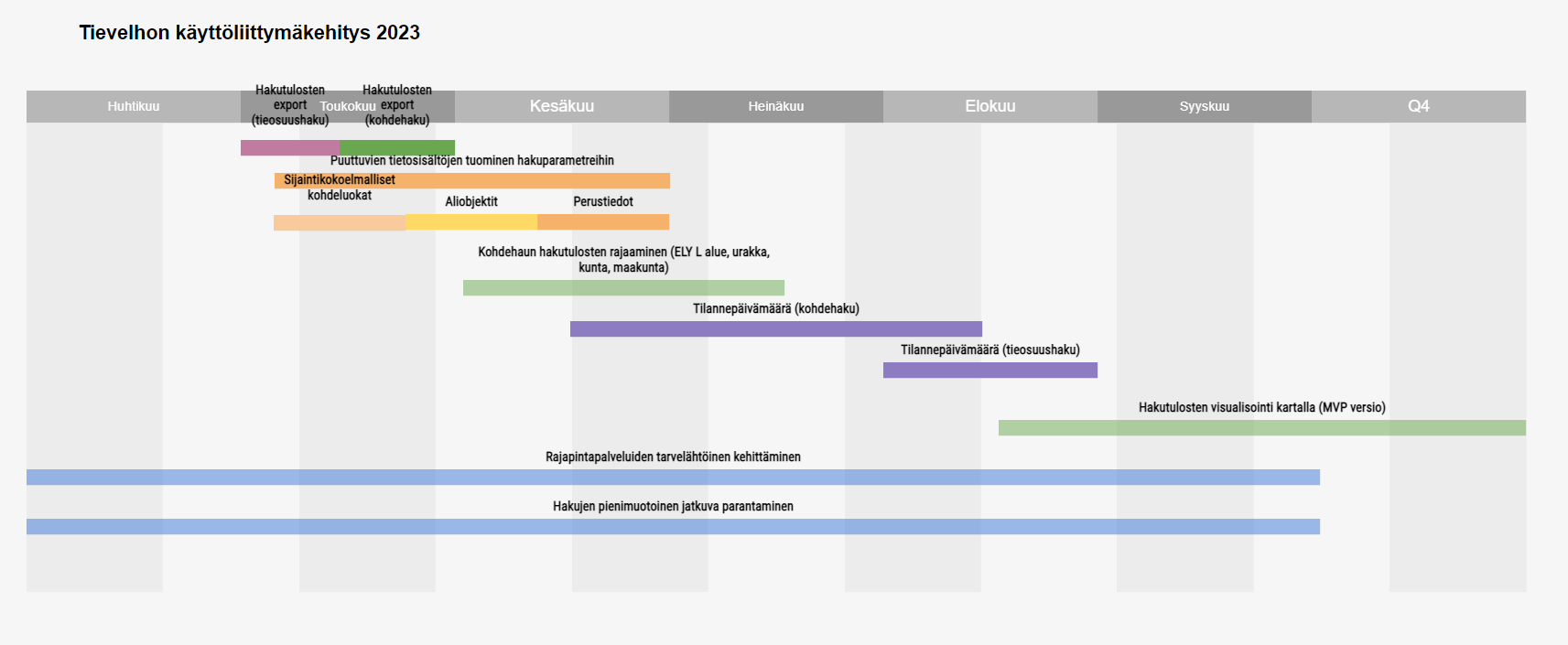 Työn alla
4
Käyttäjähallinta, käyttäjätuki ja palaute
Velho ohjeet: https://ohje.velho.vaylapilvi.fi/
Operointi: tiestotuki@vayla.fi 
Tievelhon osalta kaikki henkilöt, joilla on extranet tunnukset pääsevät käyttämään järjestelmää. Projektivelhon osalta Sami Mäkelällä on käyttäjähallinta
Palautetta voi antaa velhotuki@vayla.fi osoitteeseen tai suoraan käyttöliittymästä
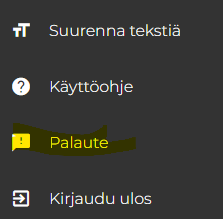 5